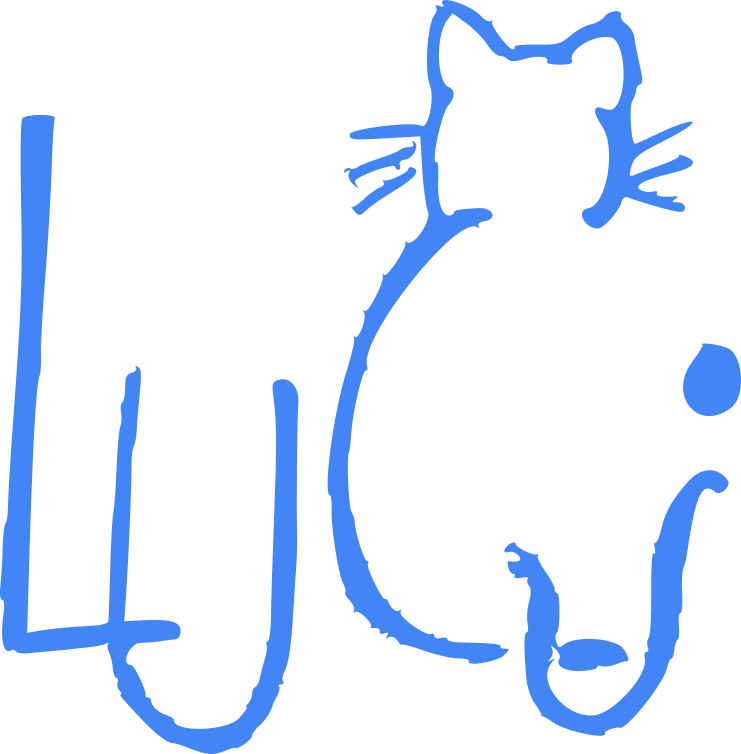 SITELLE Observations of NGC 1275
Carter Rhea
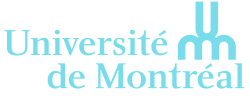 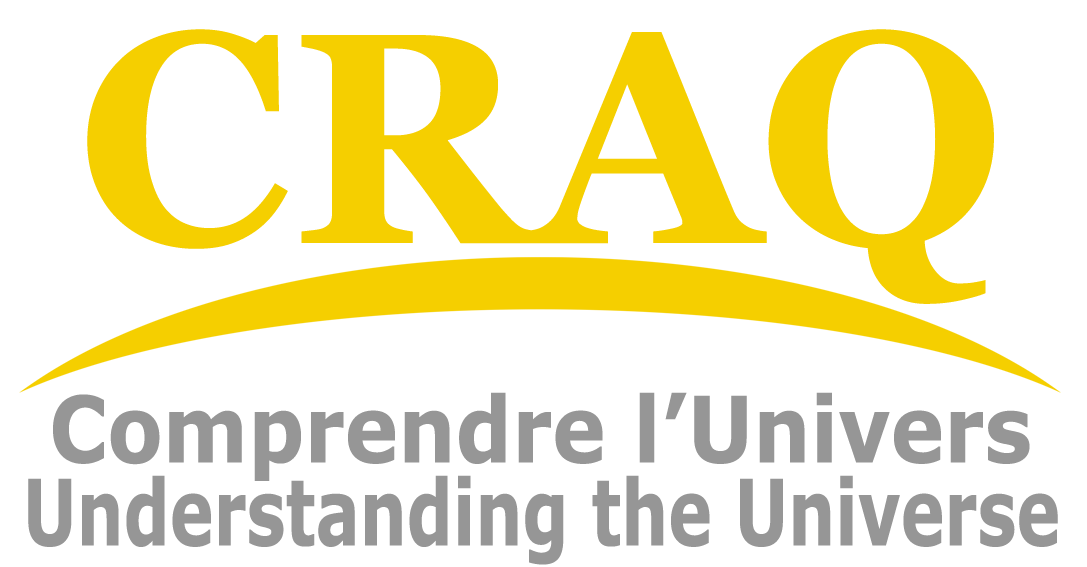 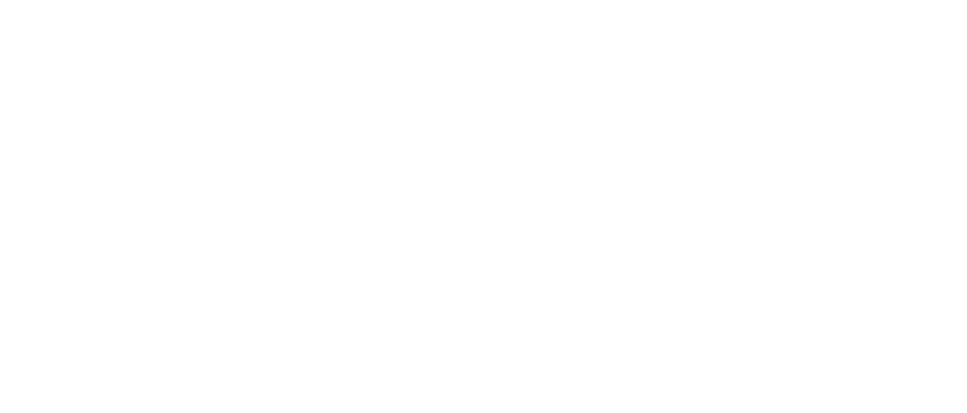 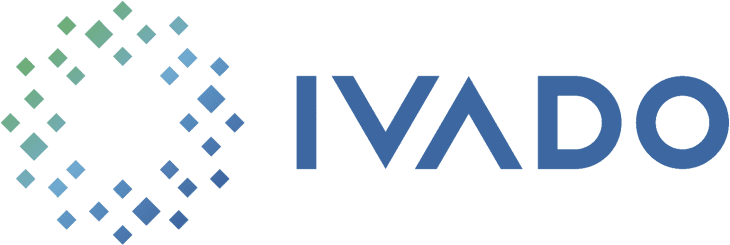 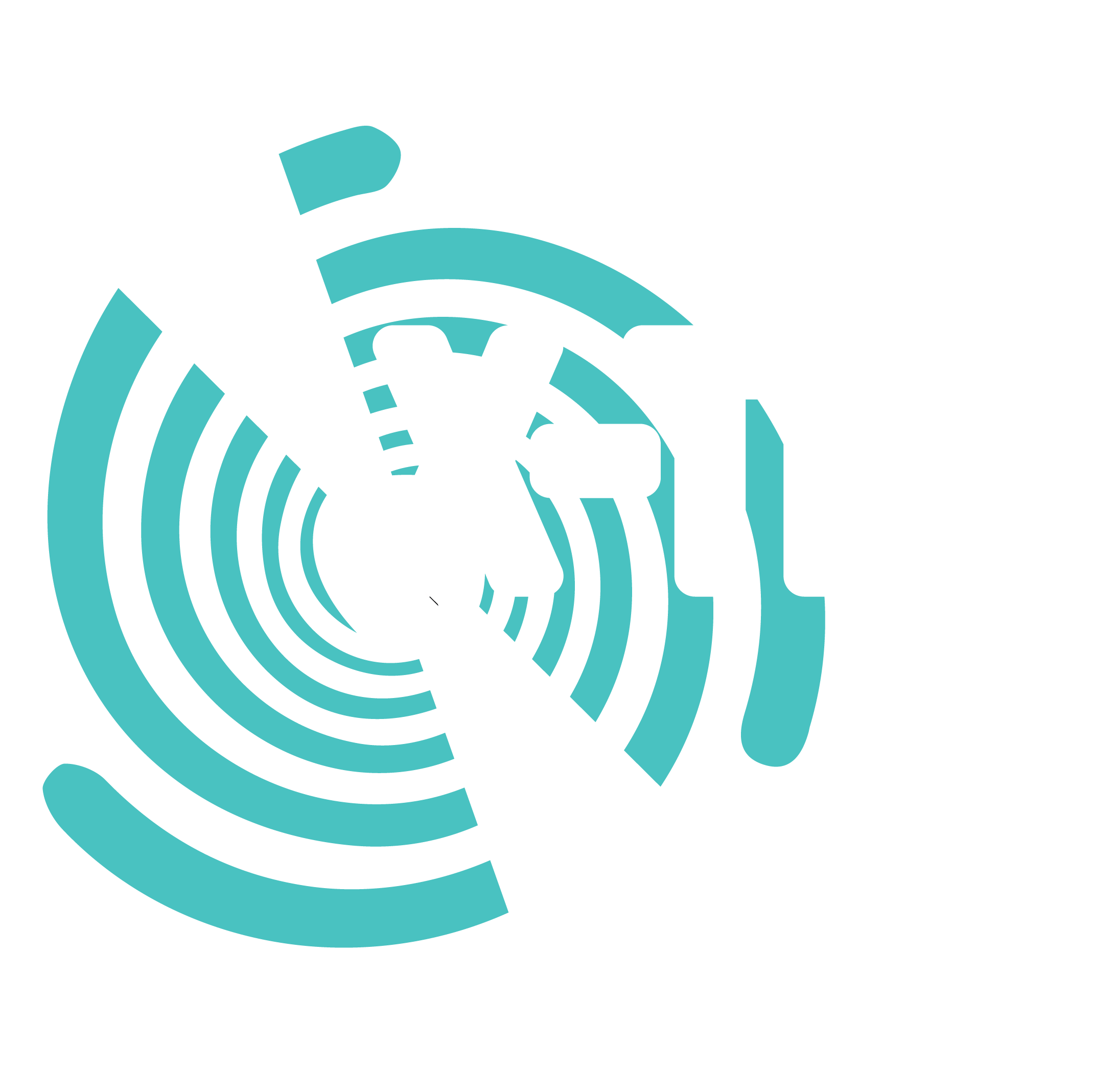 Overview
Introduction to the Perseus Cluster (Thanks Ben!)
Introduction to SITELLE data analysis with LUCI
Spectral analysis results
Diagnostic diagrams
Regions of interest
Conclusions
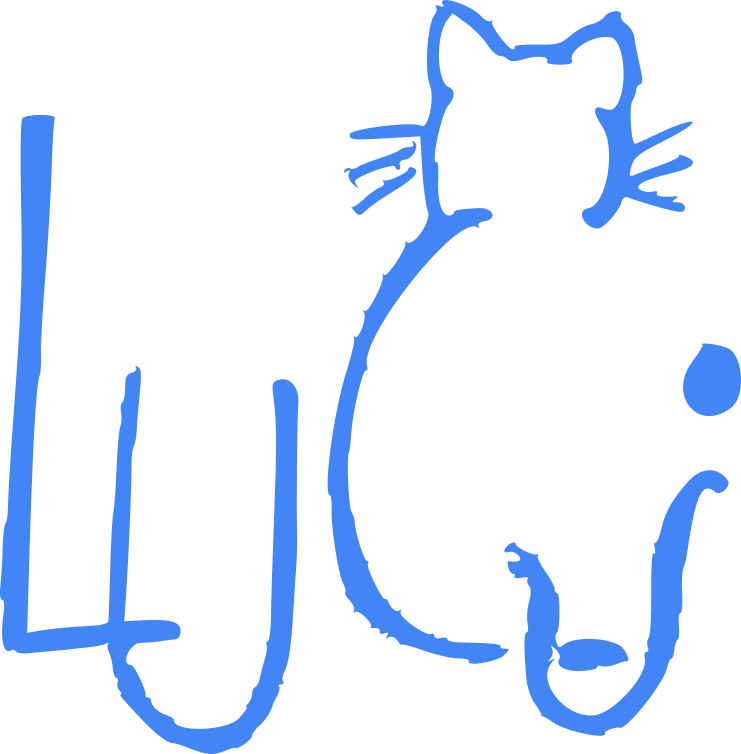 An Introduction to Luci
LUCI is a general purpose fitting pipeline built for SITELLE
The three primary quantities of interest are the amplitude of the line, the position of the line (often described as the velocity and quoted in km/s), and the broadening of the line (often described as the velocity dispersion).
The available fitting functions are as follows: ‘gaussian’, ‘sinc’, ‘sincgauss’
LUCI: A Python package for SITELLE spectral analysis
Research Notes of the AAS, Volume 5, Number 9
Arxiv: 2108.12428

 Updates to LUCI: A New Fitting Paradigm Using Mixture Density Networks
Research Notes of the AAS, Volume 5, Number 12
Arxiv: 2111.12755
Velocity:
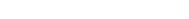 Broadening:
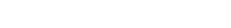 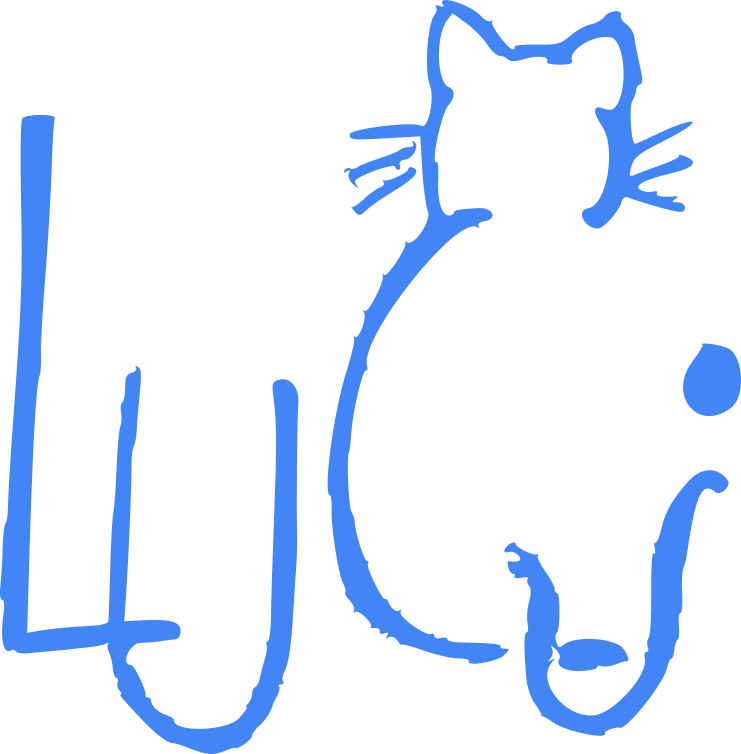 Initial Fit Parameters
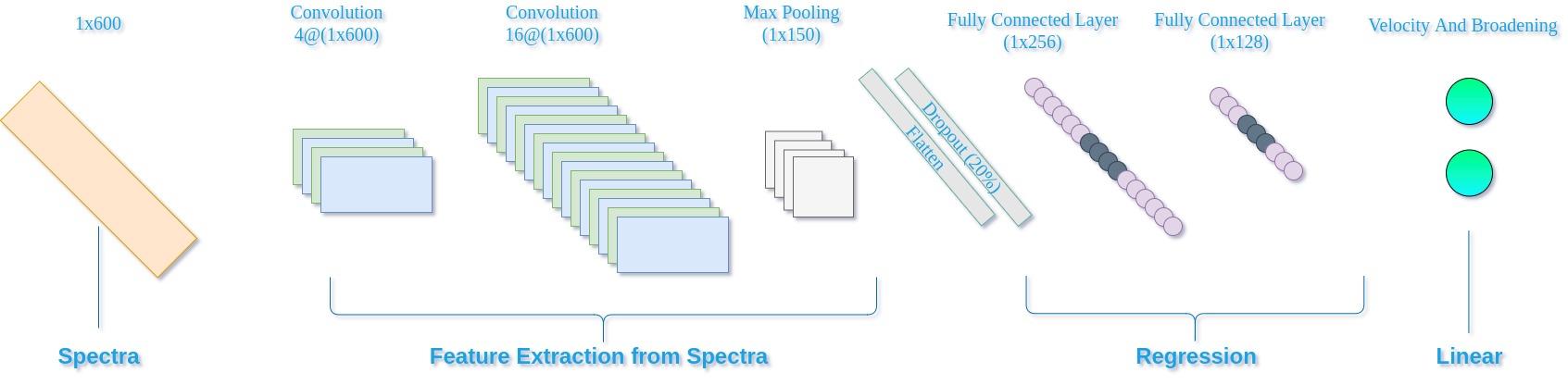 A Machine-learning Approach to Integral Field Unit Spectroscopy Observations. I. H ii Region Kinematics
The Astrophysical Journal, Volume 901, Issue 2
Arxiv: 2008.08093
A Machine-learning Approach to Integral Field Unit Spectroscopy Observations. II. H II Region Line Ratios
The Astrophysical Journal, Volume 910, Issue 2
Arxiv: 2102.06230
A Machine-learning Approach to Integral Field Unit Spectroscopy Observations. III. Disentangling Multiple Component Emission
The Astrophysical Journal,  Volume 923, Issue 2
Arxiv:2110.00569
Back to NGC 1275
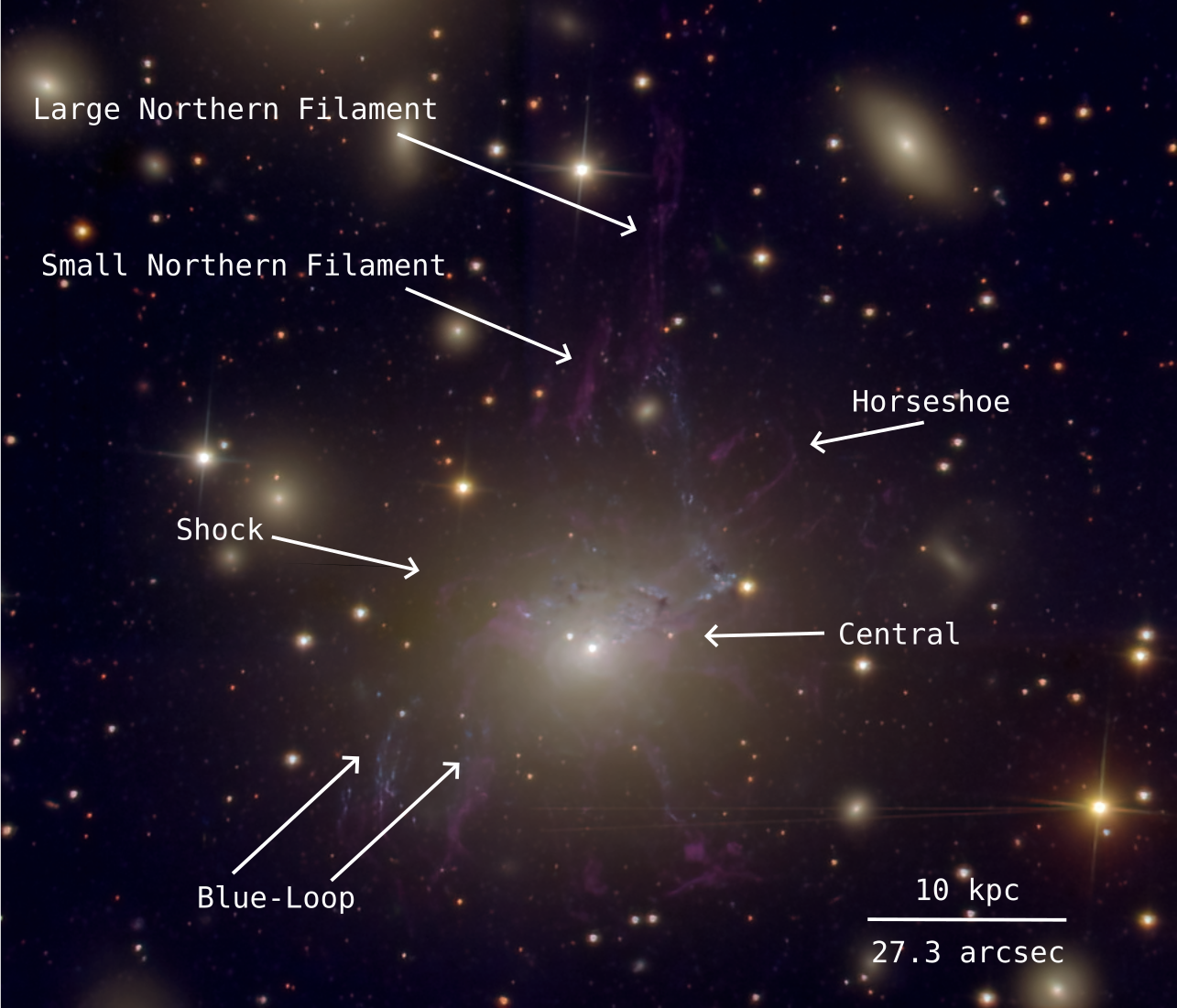 The Observations
Example Spectra
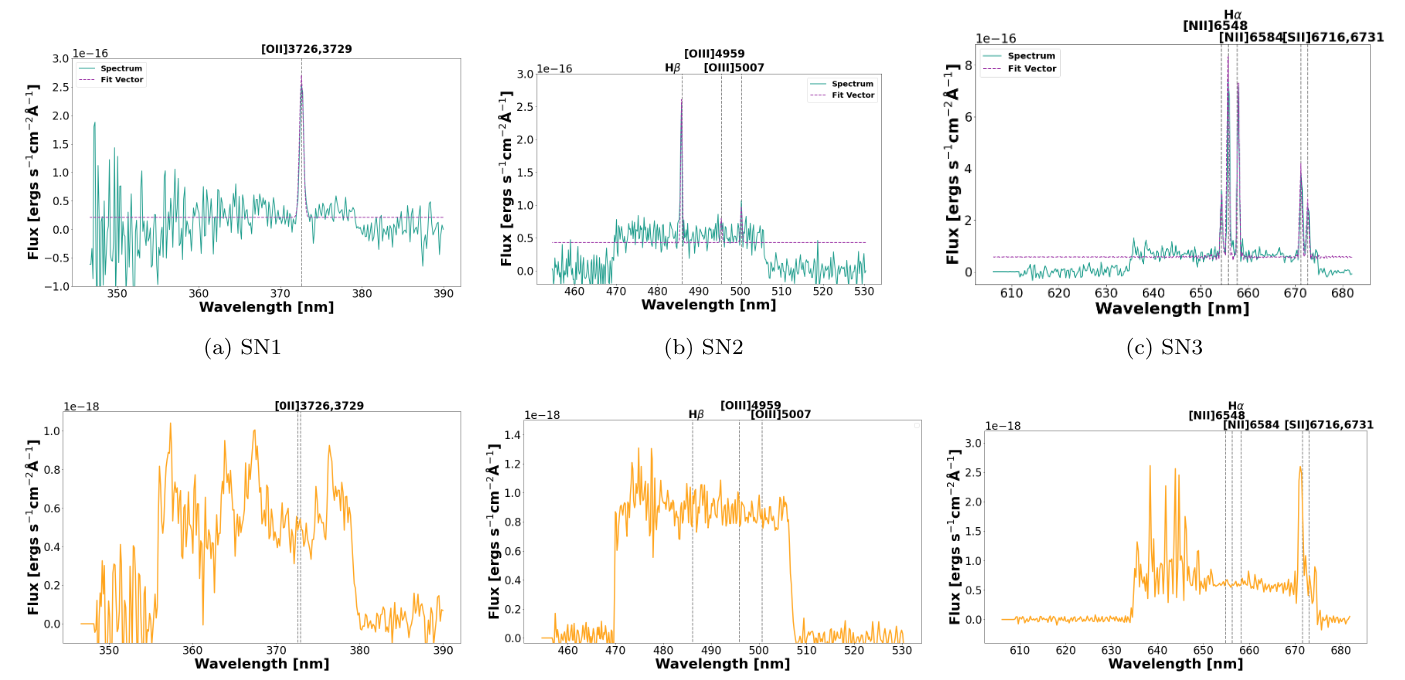 Flux Maps
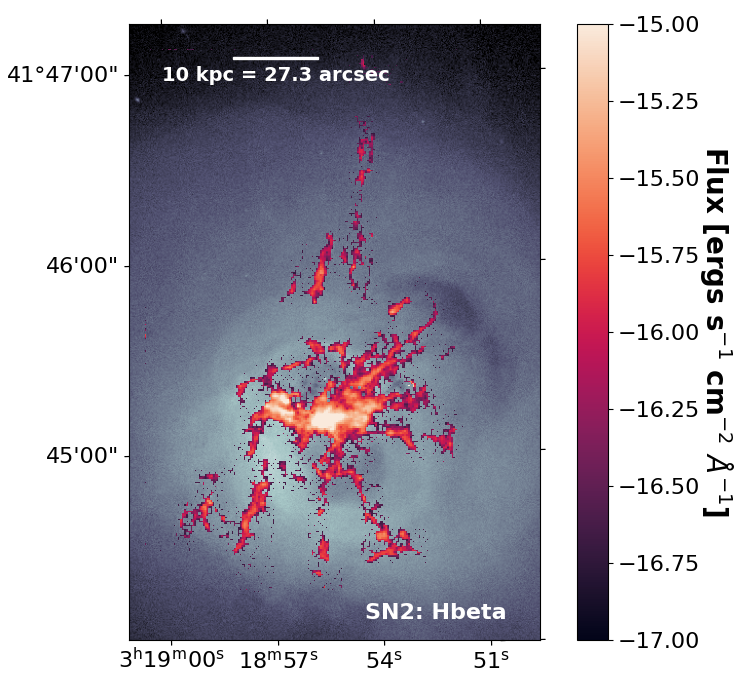 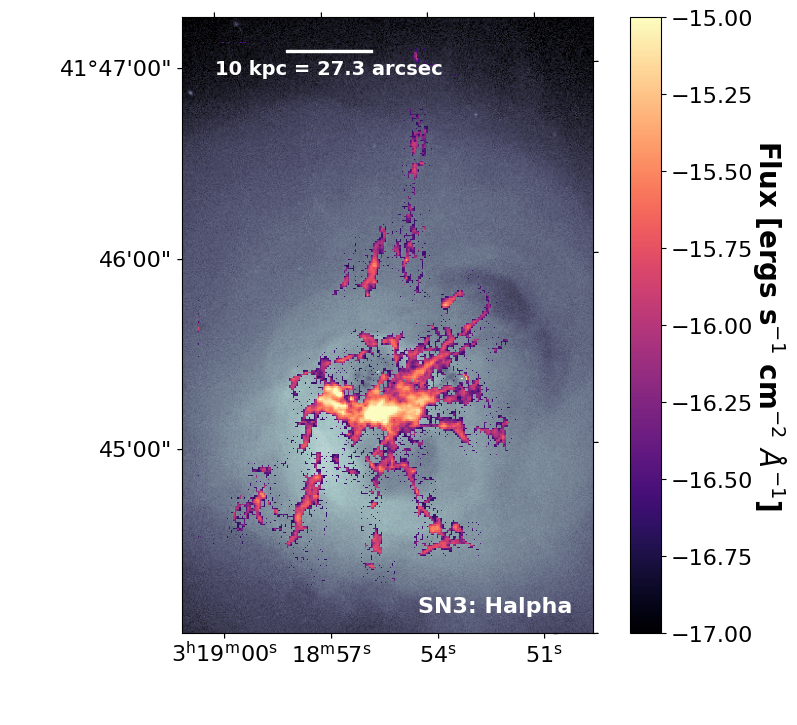 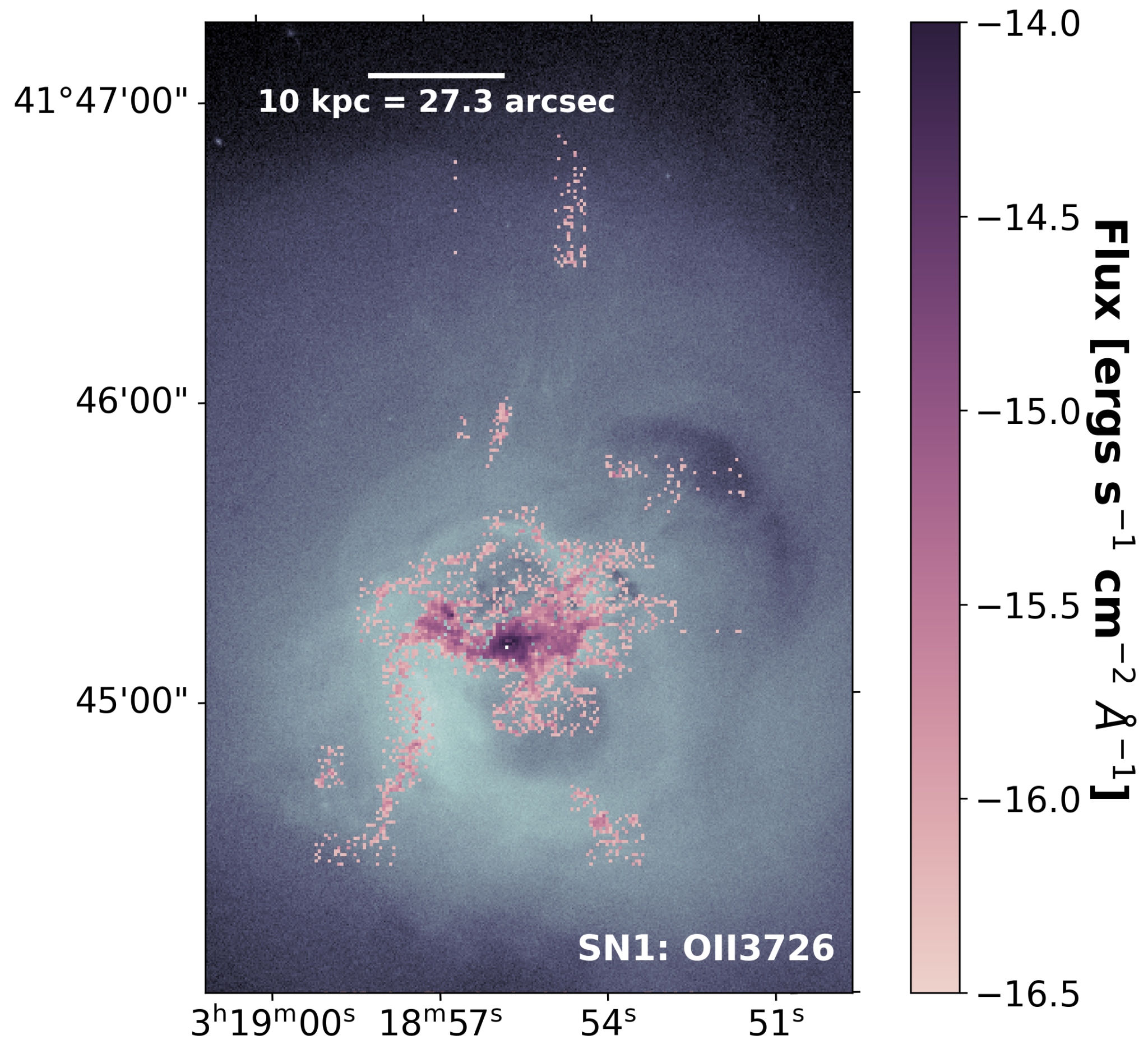 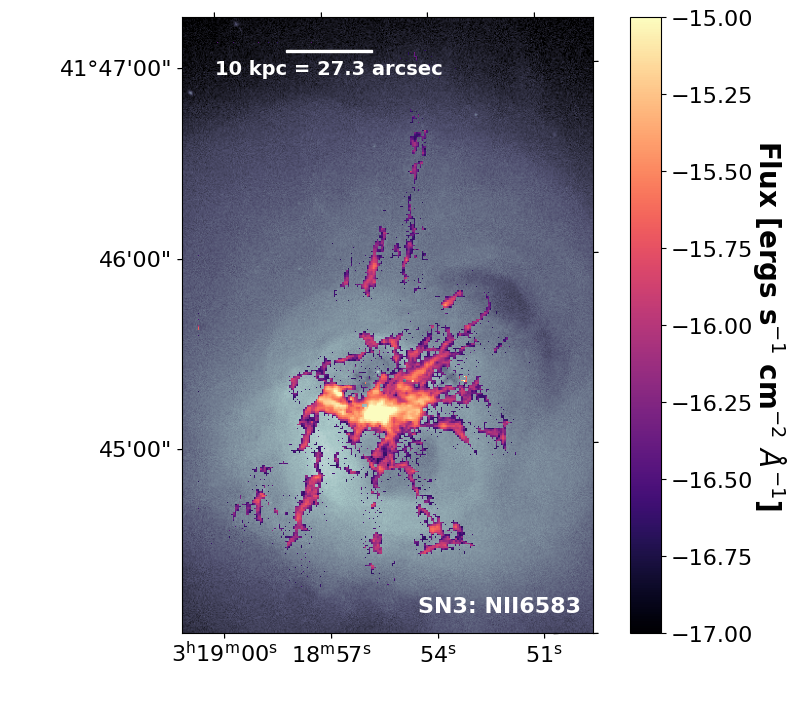 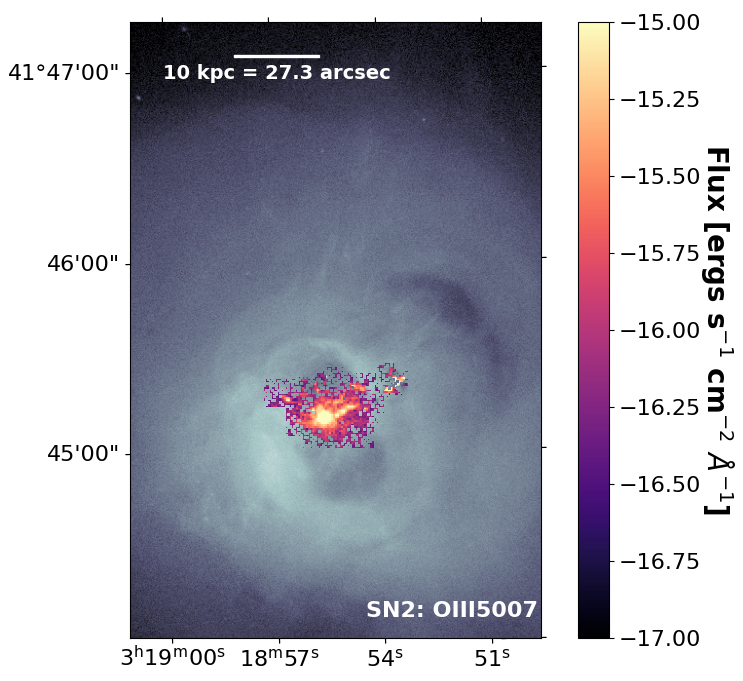 Diagnostic Diagrams
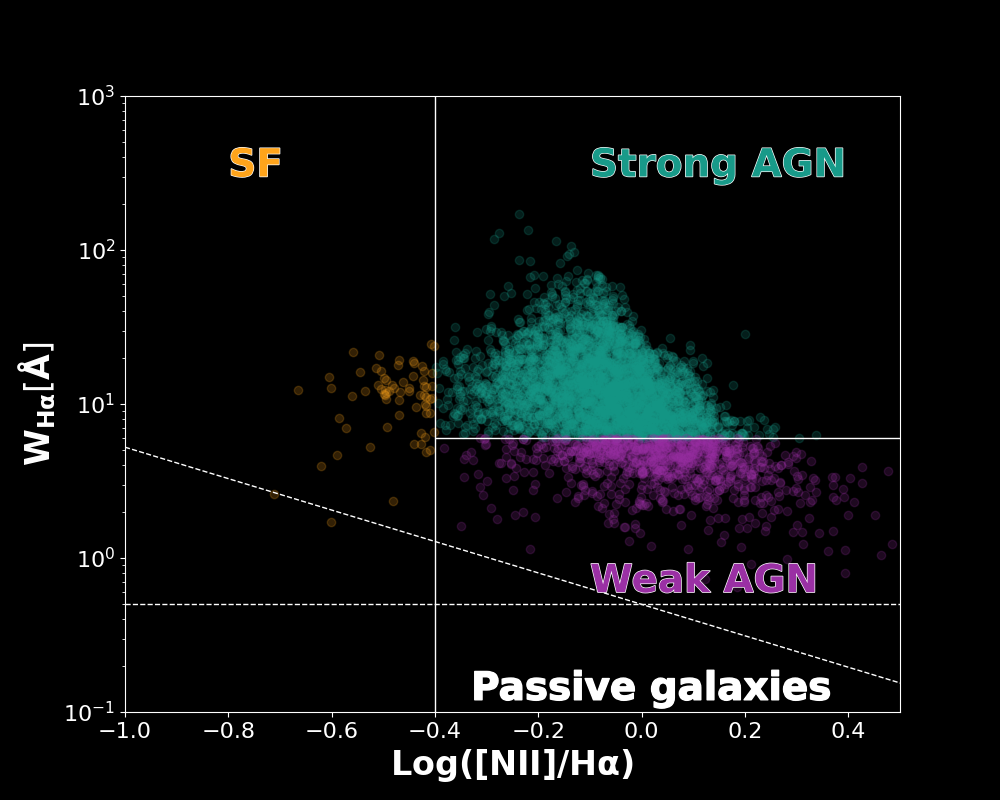 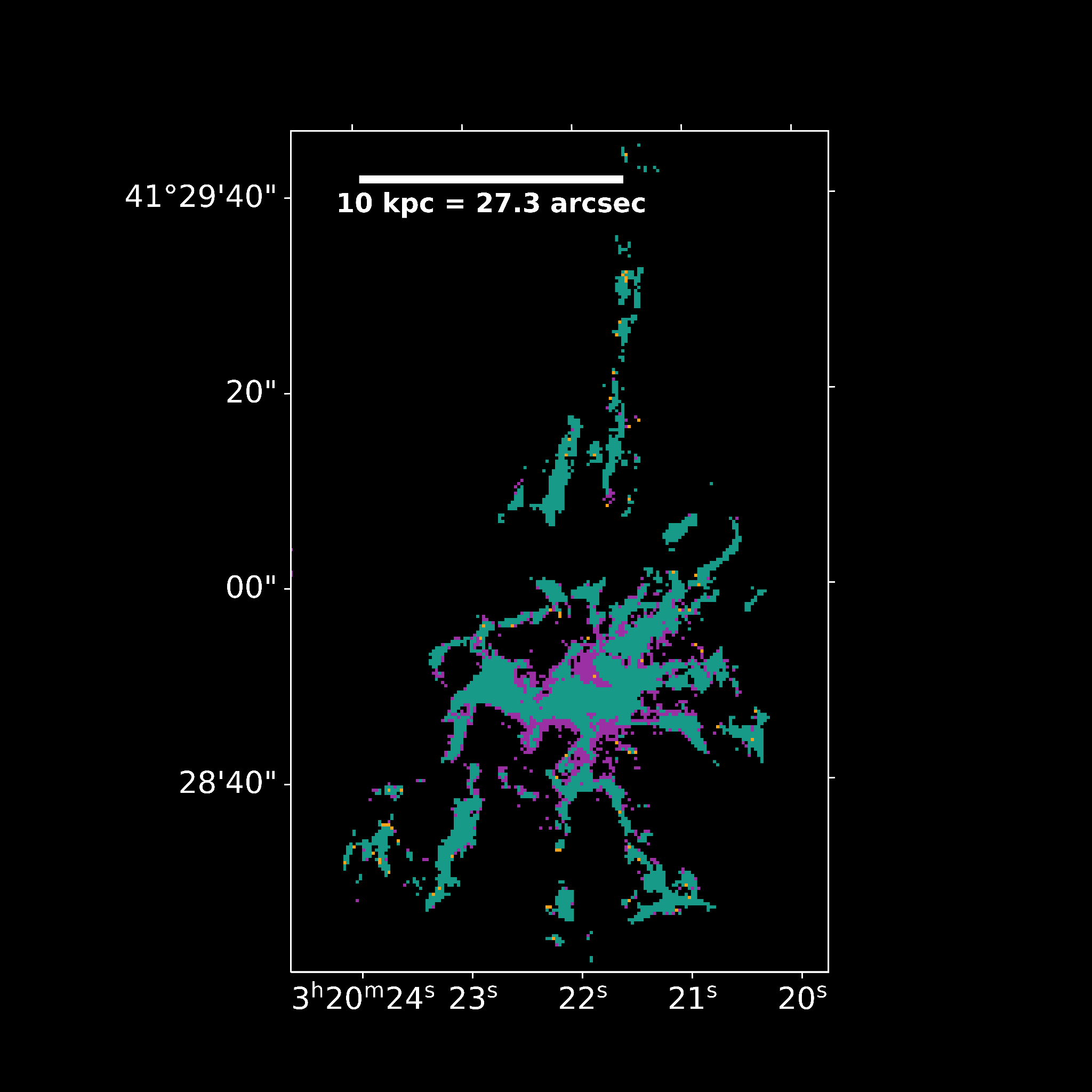 Shock Region
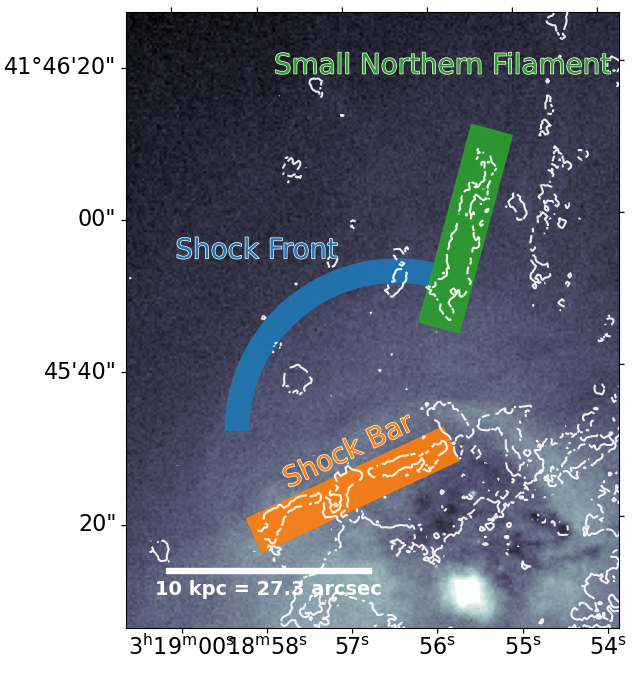 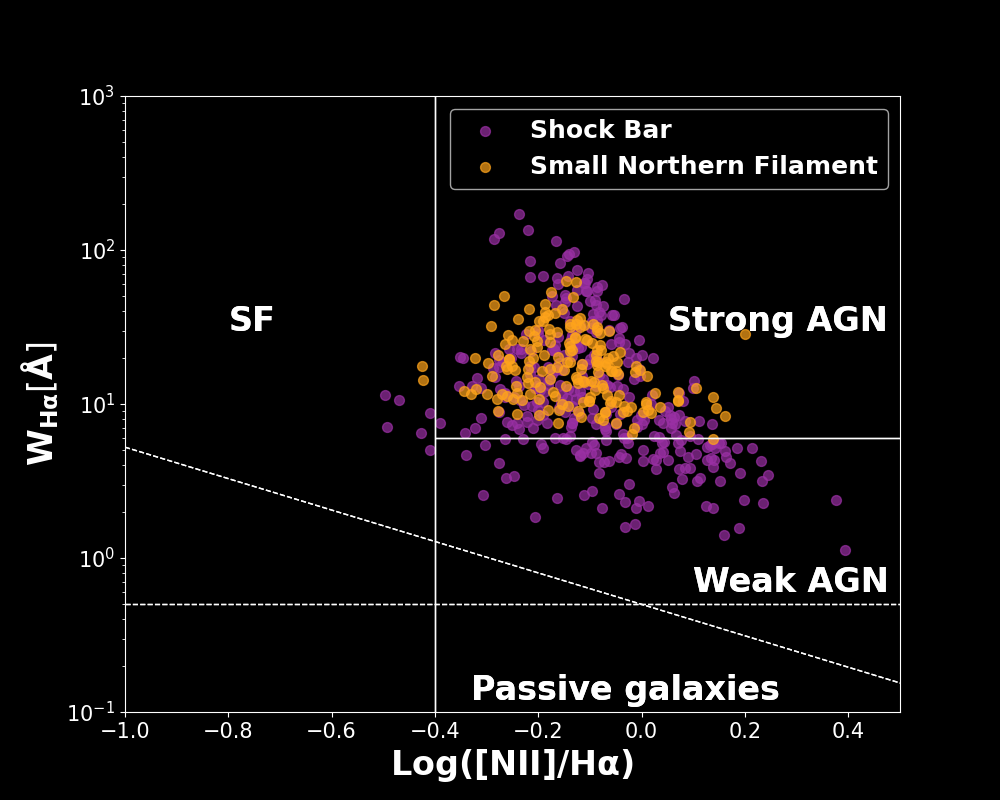 Central Region
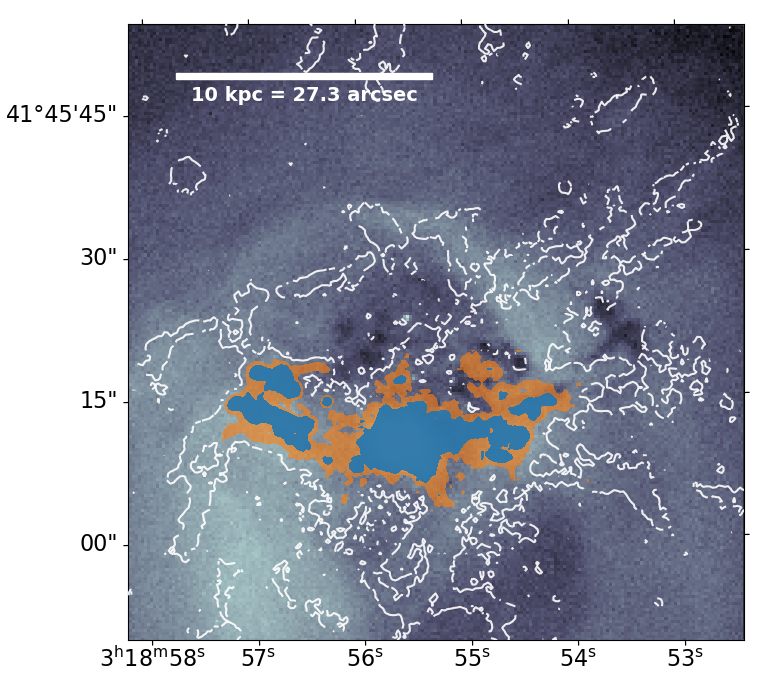 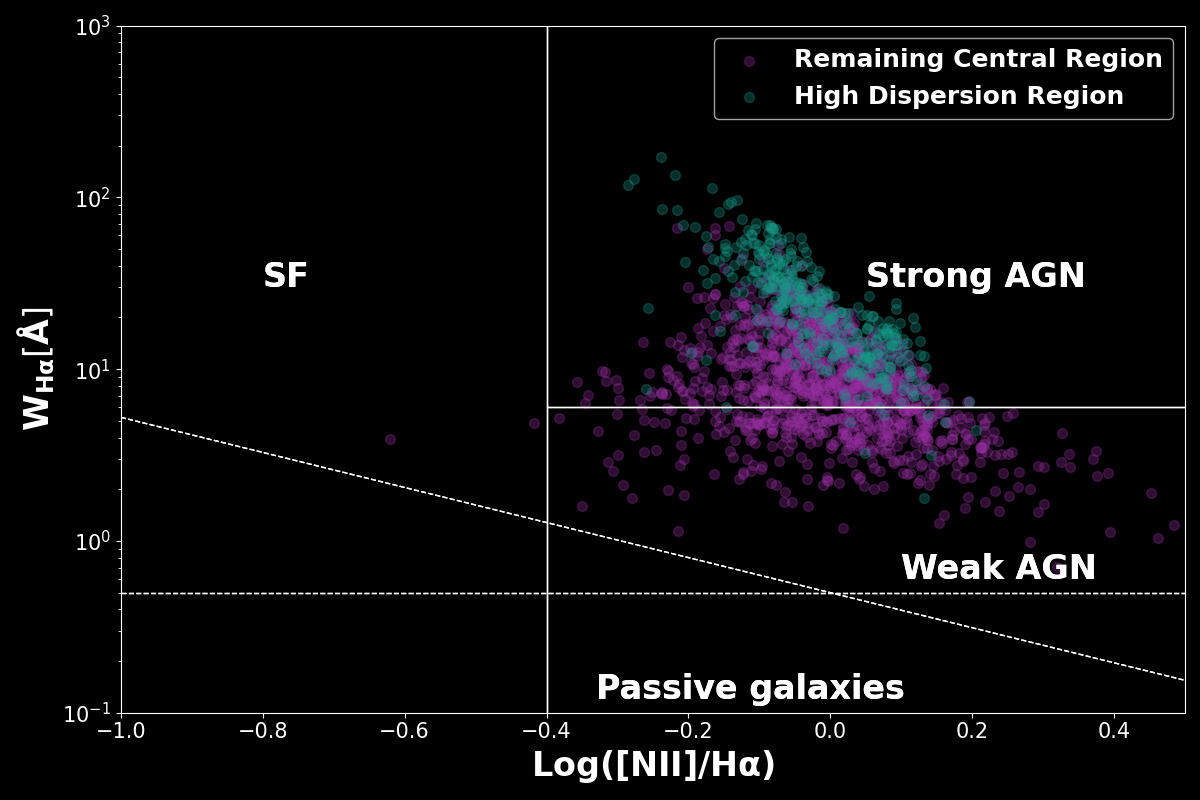 Conclusions
There is not considerable star formation in the filaments 
The central region is defined by two distinct regions
The shock in the ICM has affected the ionization of the nebula
Within each filament, the ionization appears homogeneous